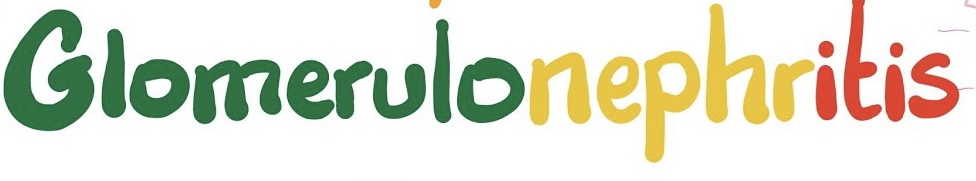 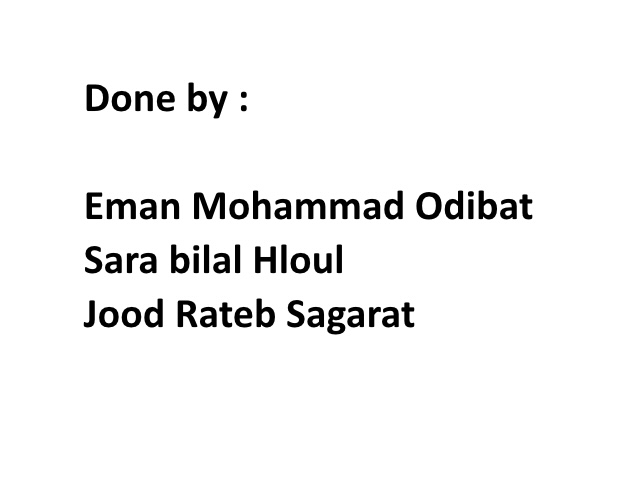 Done by :

Eman Mohammad Odibat
Sara bilal Hloul 
Jood Rateb Sagarat
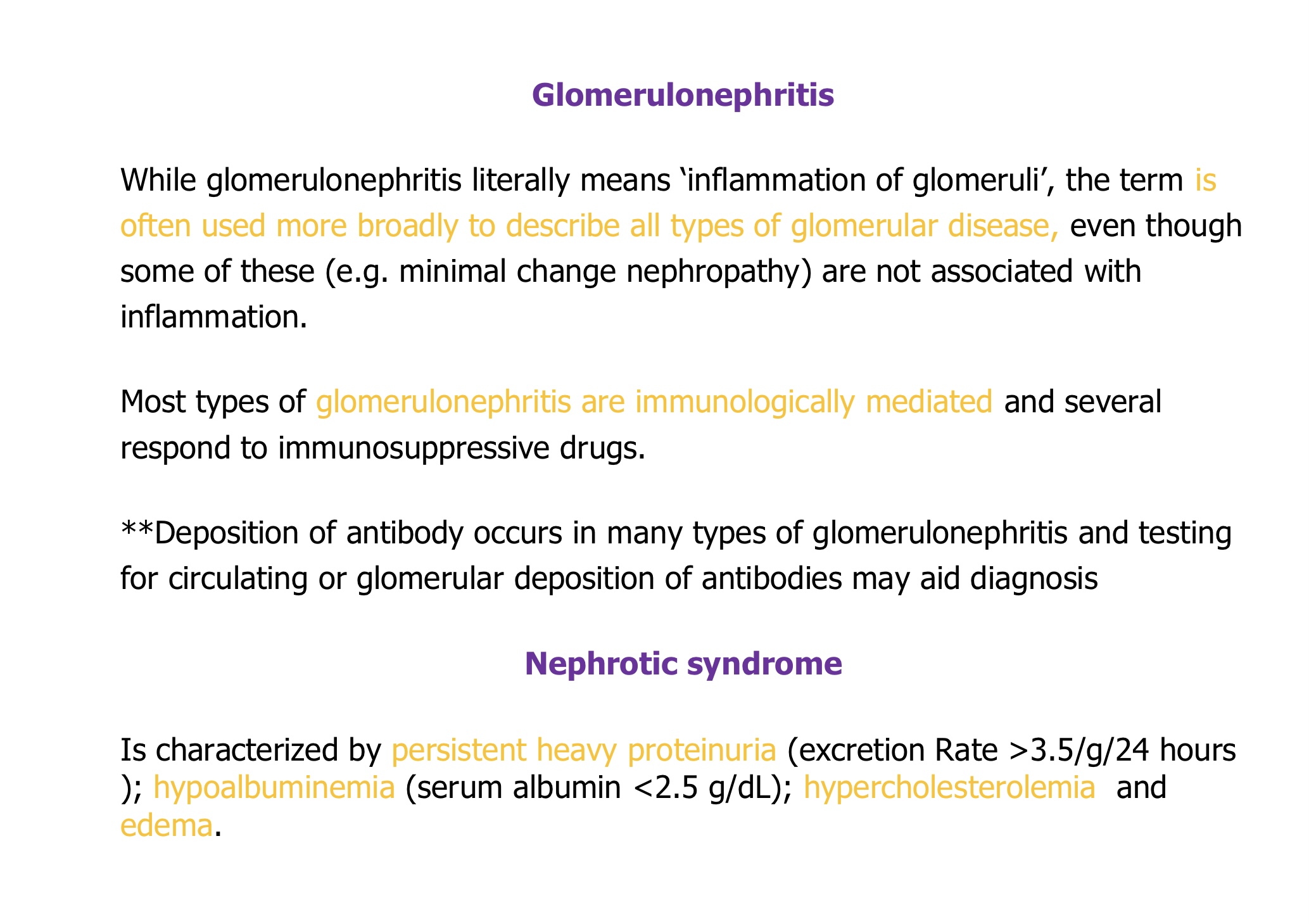 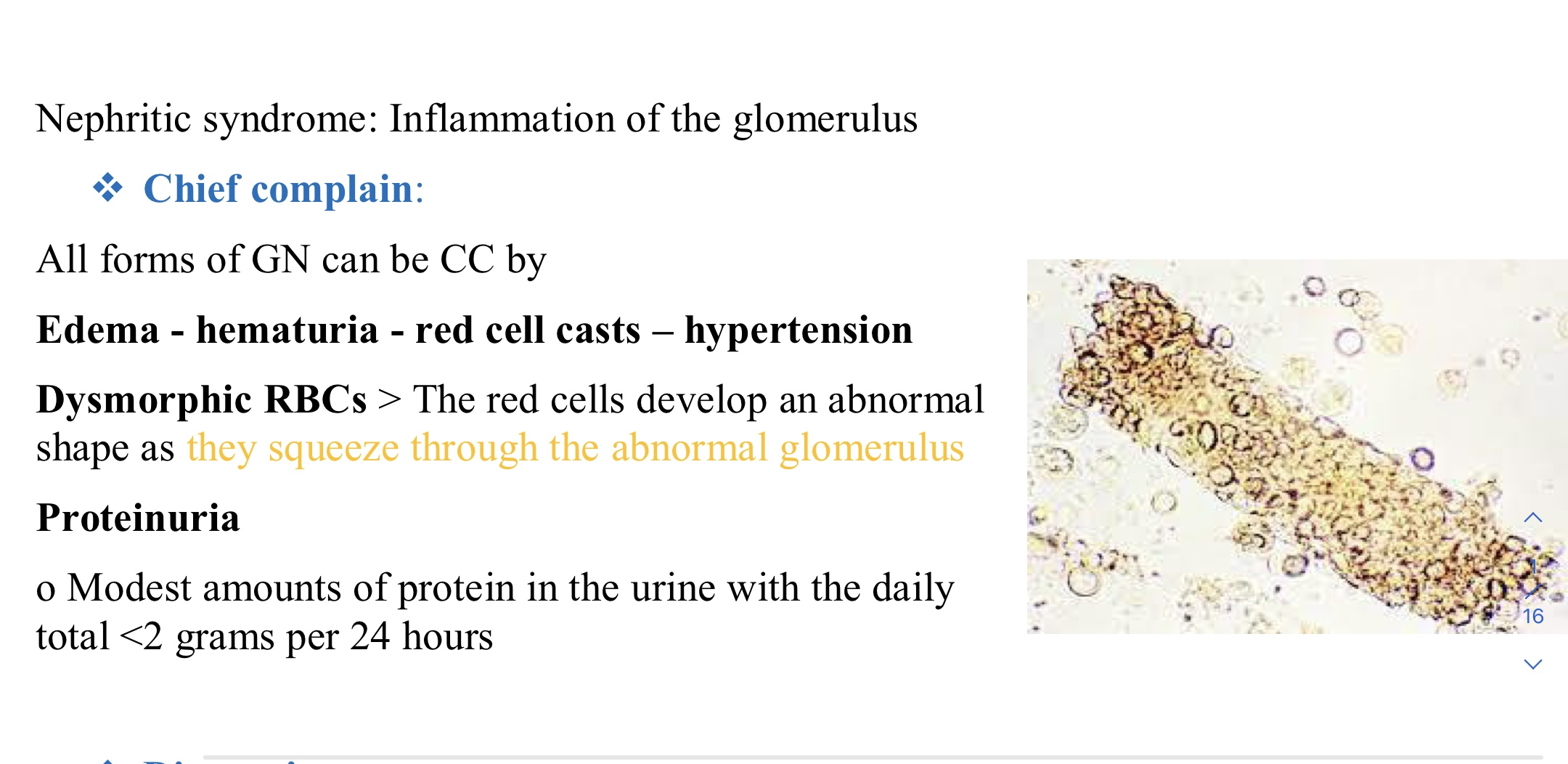 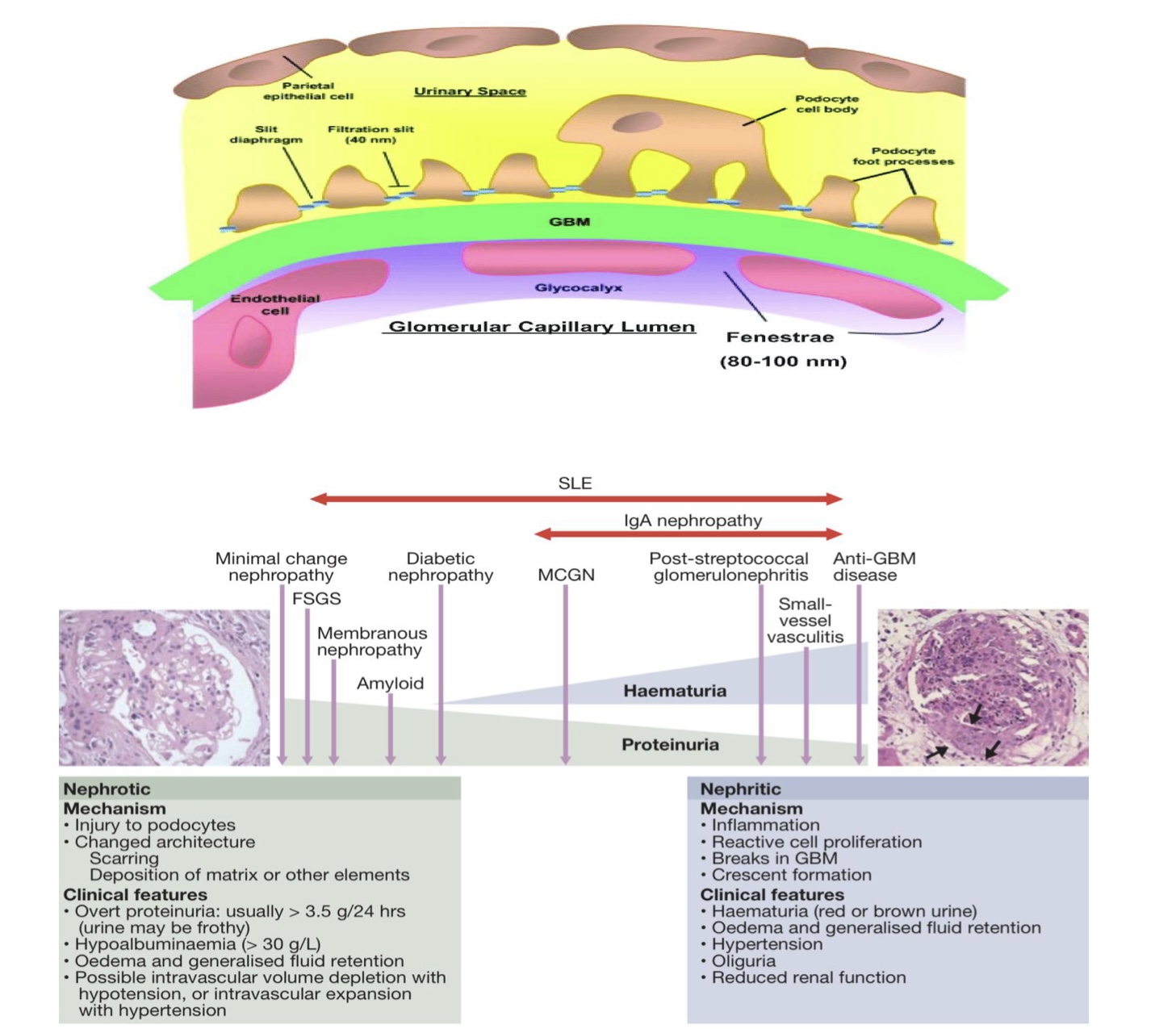 pathophysiology
: 1- MAJORITY ARE IMMUNOLOGICAL
- Antibody mediated: 
 (1)Deposition of circulating antigen-antibody complexes in the glomerular capillary wall or mesangium 
(2) Antibodies reacting in situ within the glomerulus, either with fixed (intrinsic) glomerular antigens or with extrinsic molecules that are planted in the glomerulus
 
Deposition of circulating immune complexes in the glomerulus initiates complement (and/or Fc receptor) mediated leukocyte activation, resulting in glomerular injury.
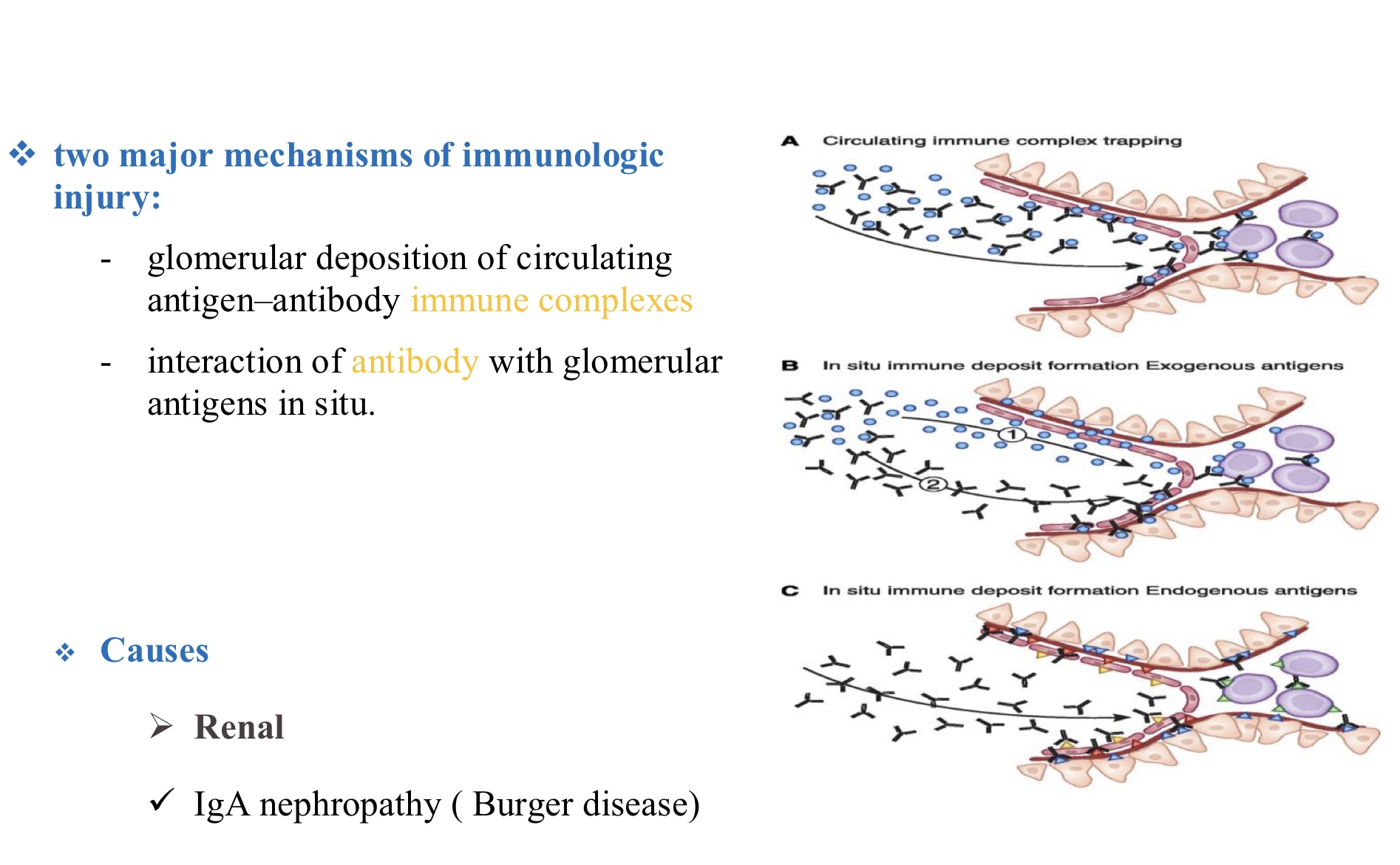 - Other less frequent: 
-Cell mediated
-Activation of alternative pathway of complement
2. Non- immune mechanism 

Podocyte injury: induced by antibodies to podocyte antigens; by toxins; certain cytokines; or poorly characterized circulating factors 

Injury produces morphologic changes including effacement of foot processes, vacuolization, and retraction and detachment of cells from the GBM, and often results in the development of proteinuria
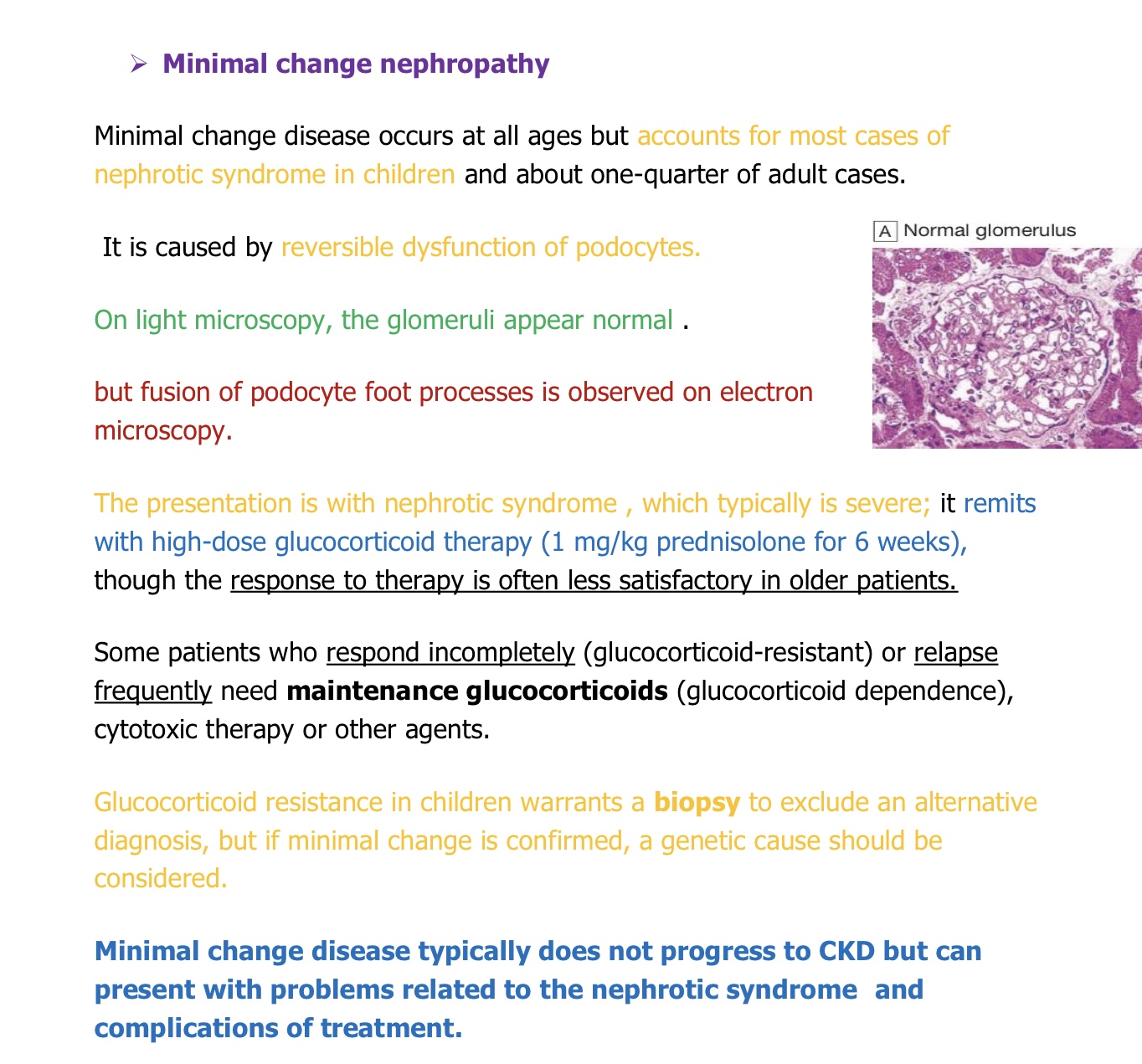 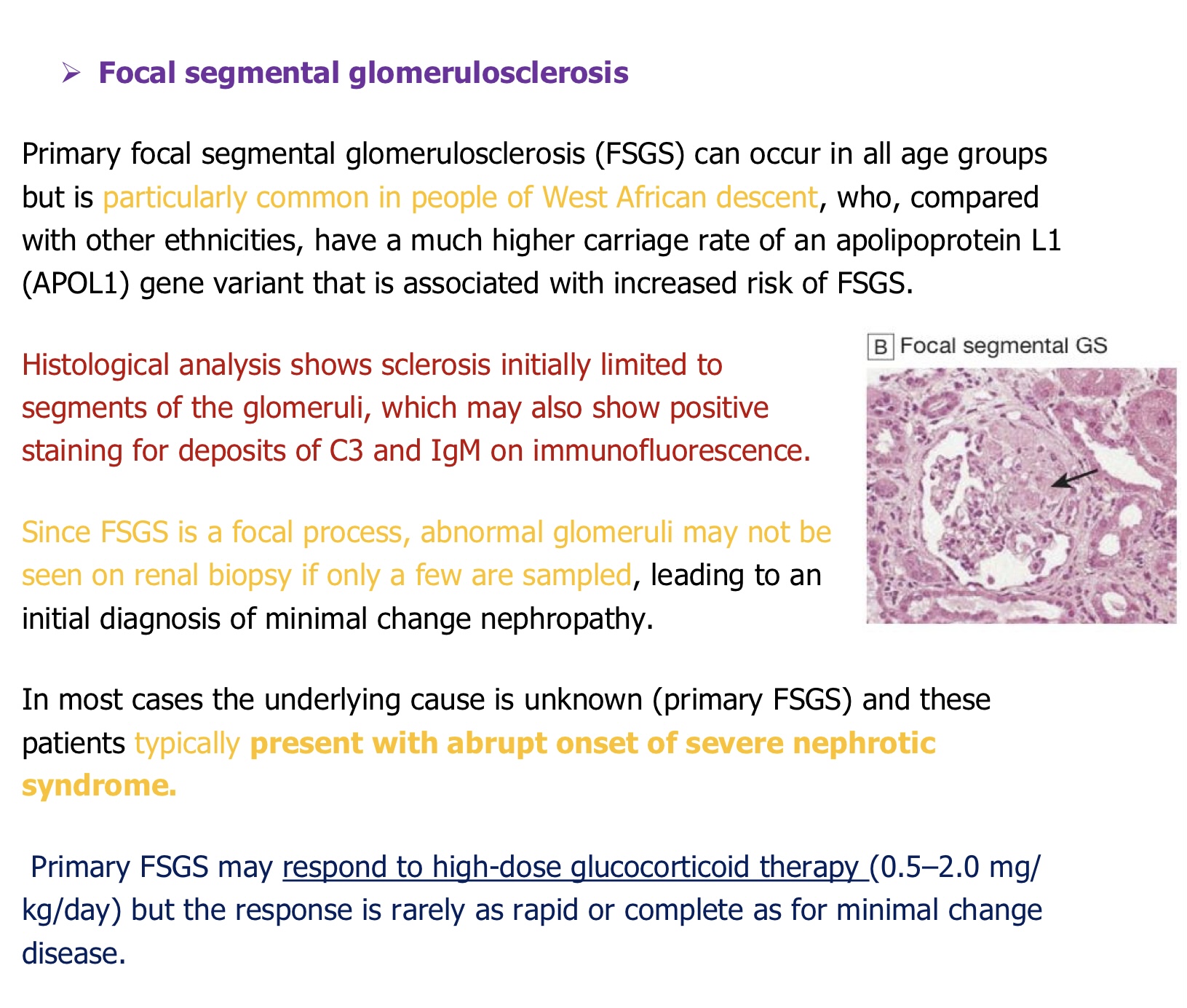 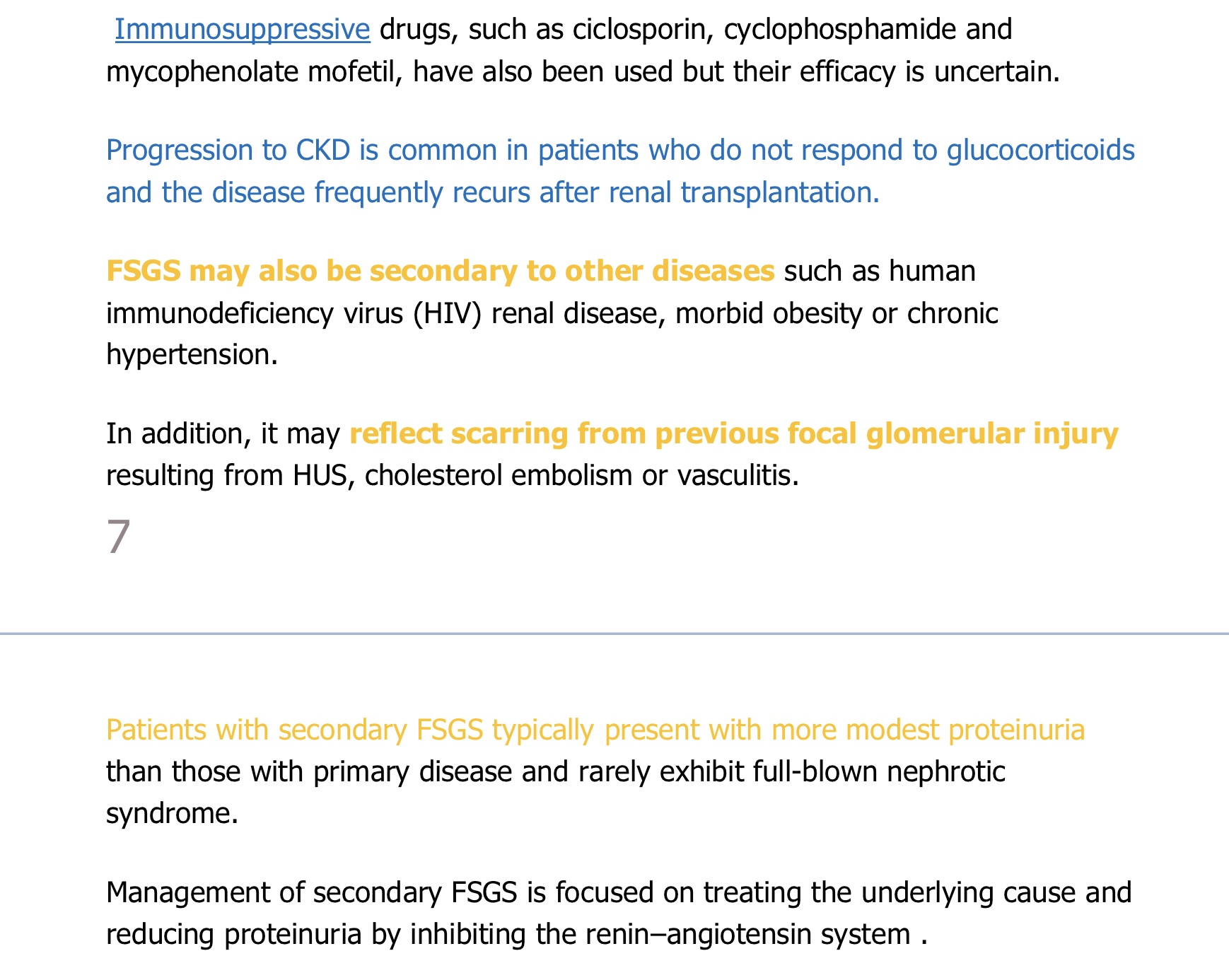 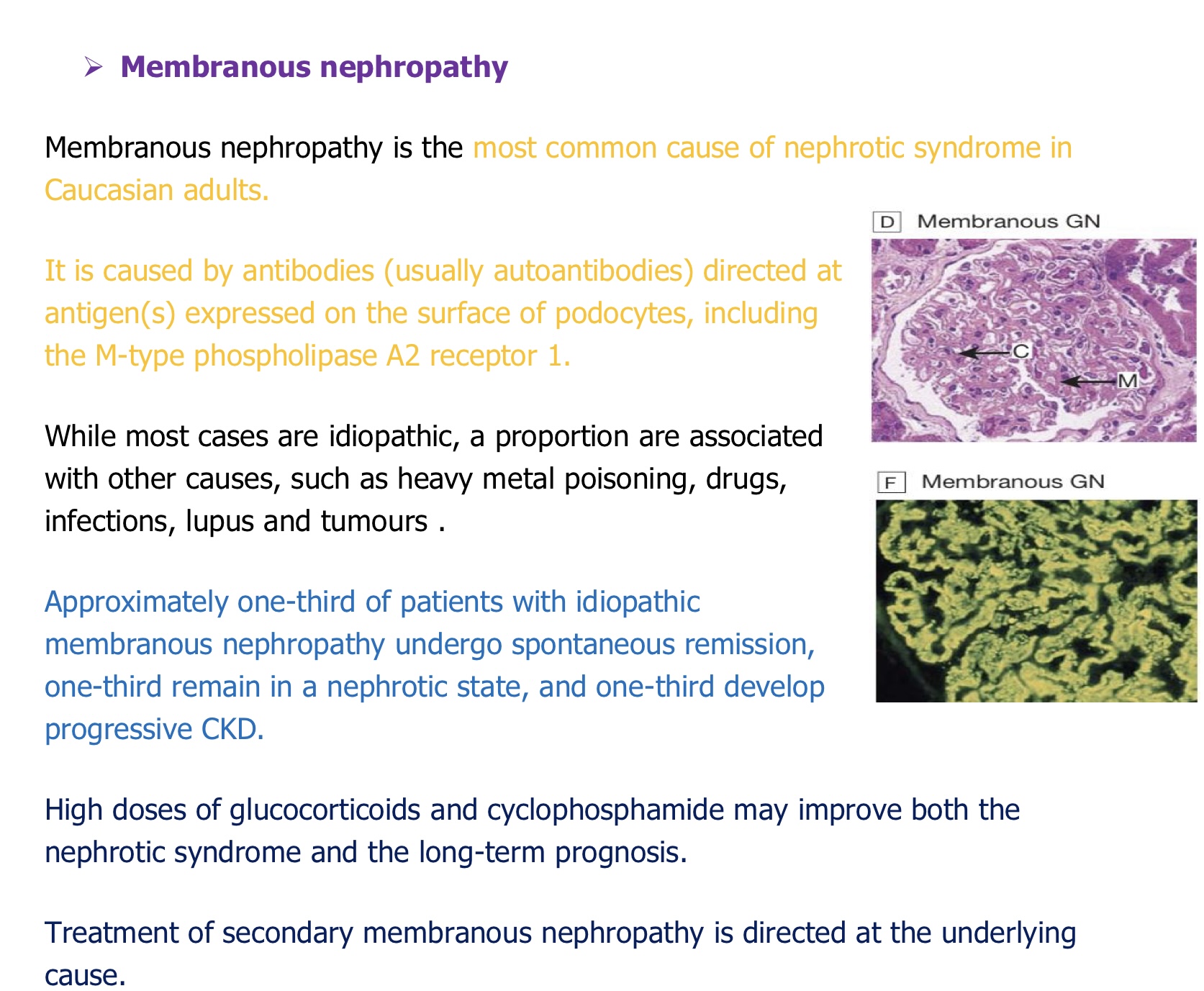 Rapidly progressive glomerulonephritis (RPGN)
Heterogeneous group of diseases, it is characterised by intense proliferation of glomerular/capsular epithelial cells in the form of a crescent.

crescemt = accumulation and proliferation of extracapillary cells.

The glomerular capillaries collapse and are bloodless, and fibrin can be identified within the capsule
                                                              ⇓
              it can stimulate proliferation of  parietal epithelial cells
 ⇓ 
              deposits of fibrin compress the glomerula capillaries tuft
                      (↓ GFR and  destruction of glomerulus)
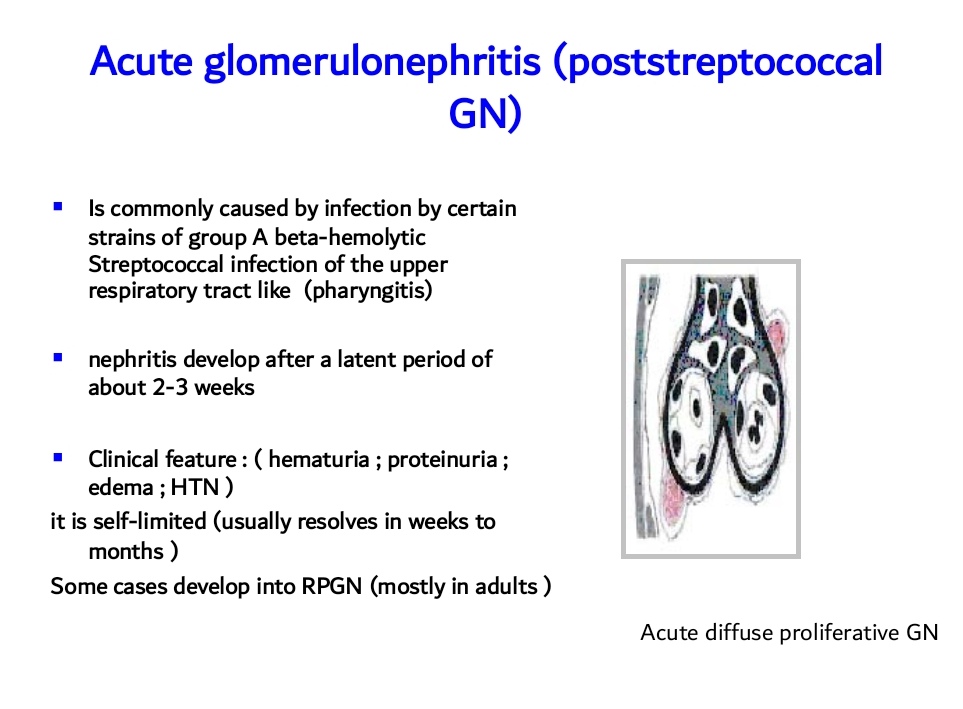 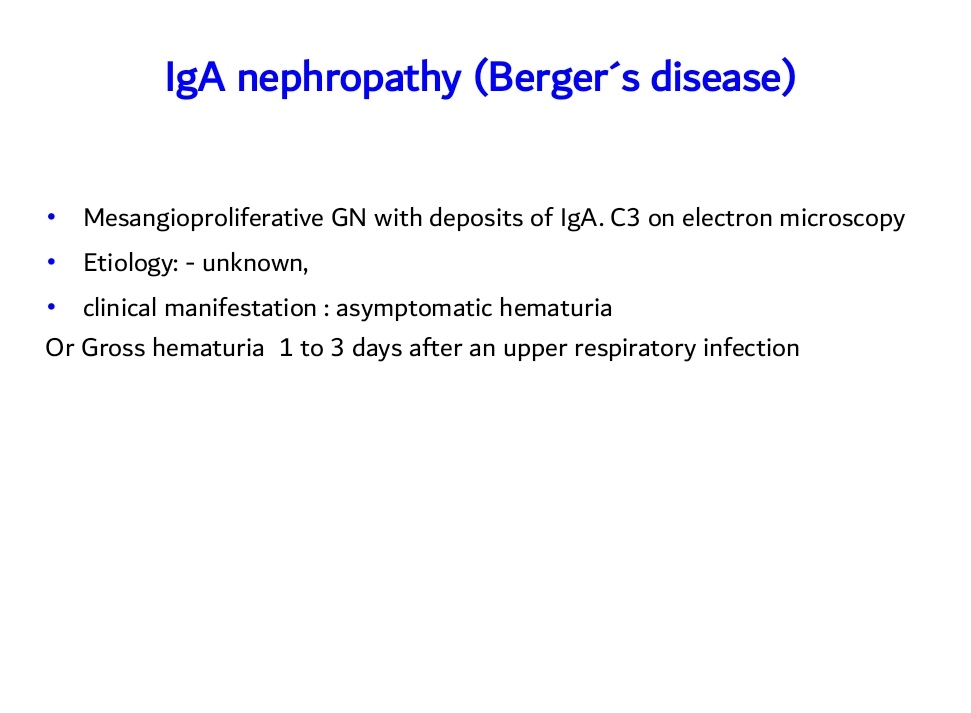 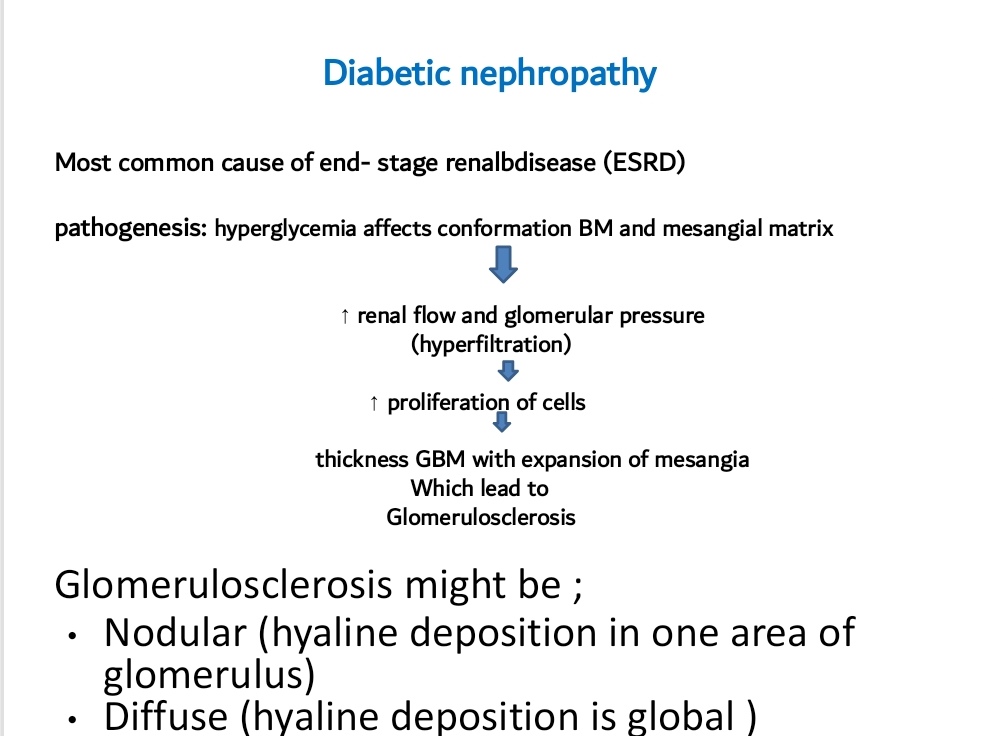 Amyloidosis

 Is rare disease in which abnormal protein known as amyloid buildup
 in organ and tissue 
 There are two common types of amyloidosis:

1-Al(immunoglobulin light chain amyloidosis )
•Most common type
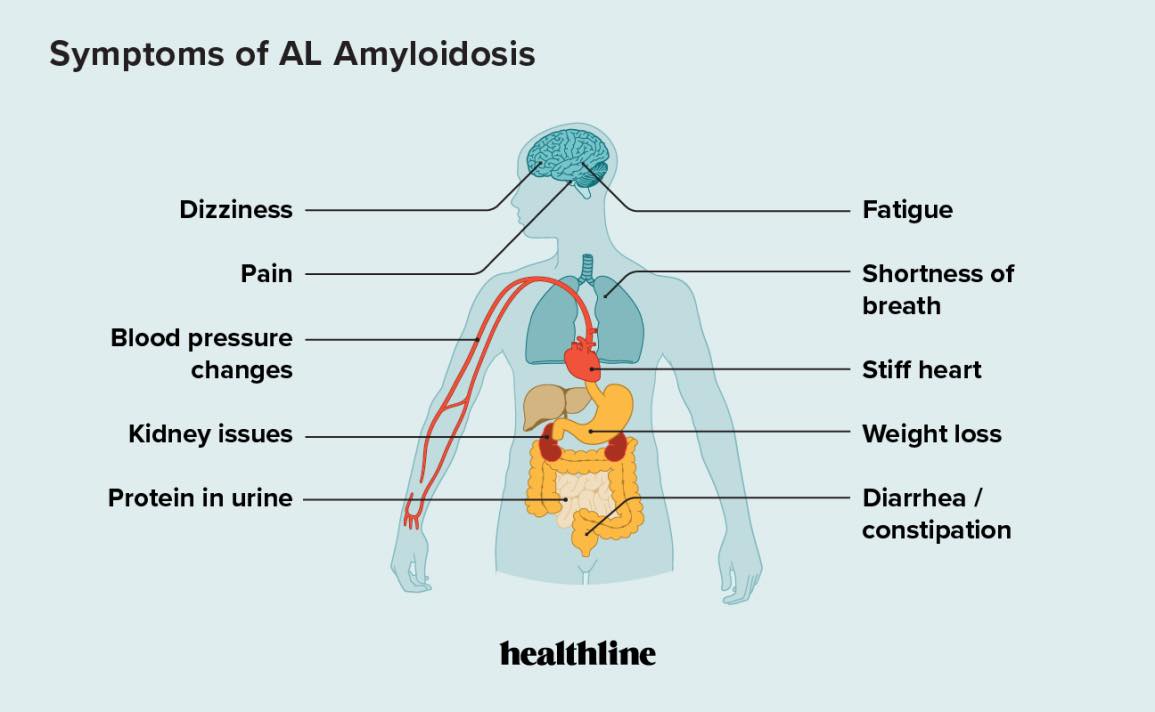 •it is a disorder of plasma cell causing deposition of protein derived from immunoglobulin light chain.This may be associated with multiple myeloma..
2-AA in this condition the amyloid protein buildup in kidney causing GN and associated with multiple chronic infection or inflammatory condition such as rheumatoid arthritis,inflammatory bowl disease, cardiomyopathy and heart block
Goodpasture syndrome
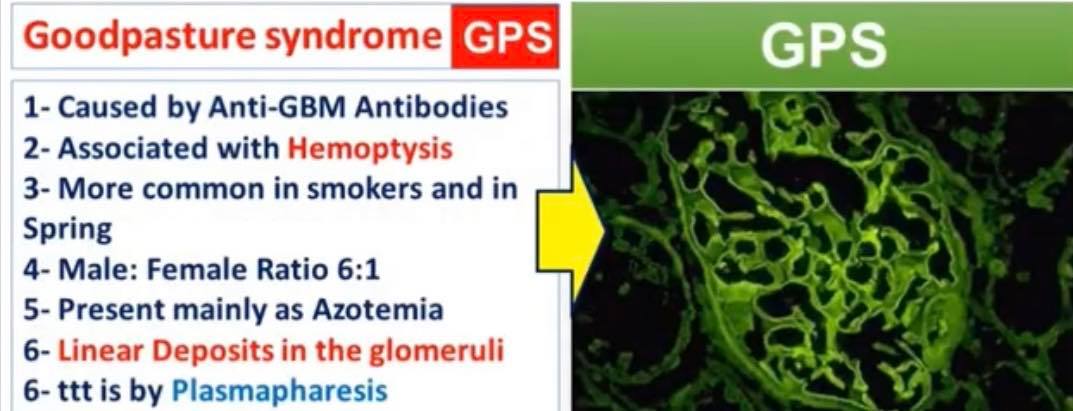 Hereditary nephropaties
Alport syndrom

    is a genetic condition characterized by kidney disease, hearing loss, and eye abnormalities. People with Alport syndrome experience progressive loss of kidney function almost all affected It is caused by a defect (mutation) in a gene for a protein in the connective tissue, called collagen. The disorder is rare.
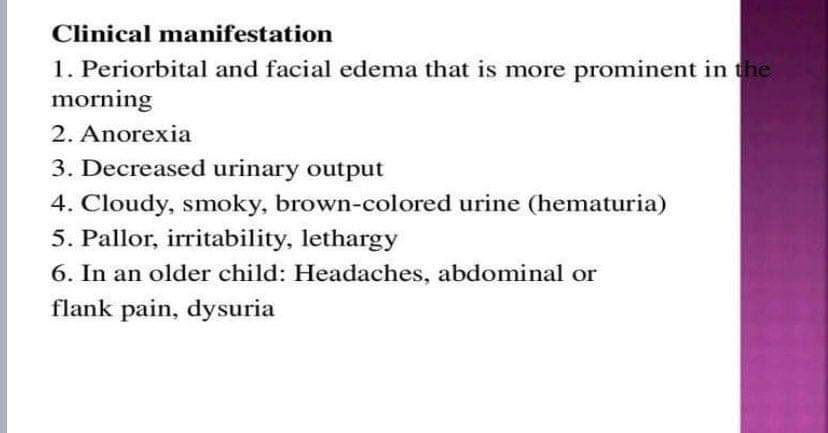 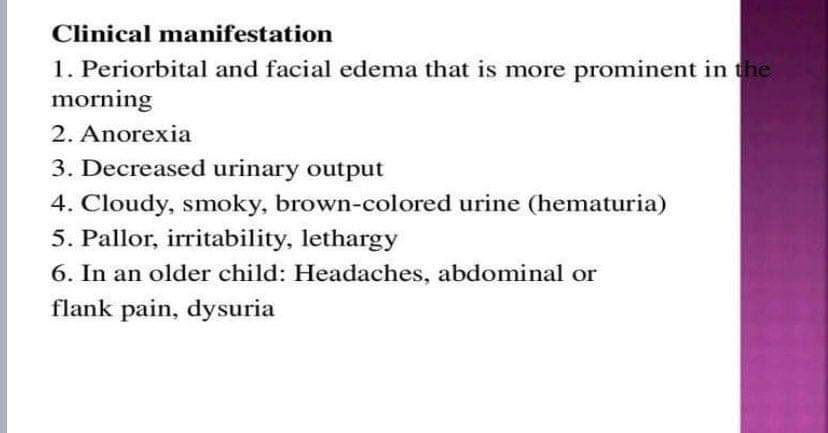 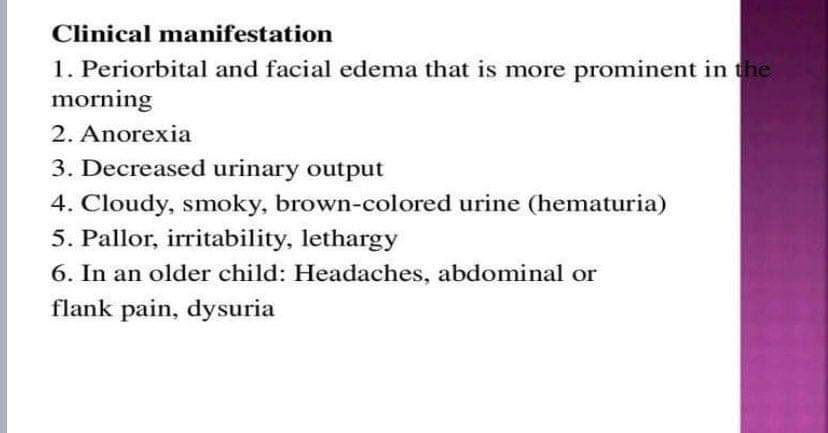 5. proteinuria that produces a persistent and excessive foam in te urine
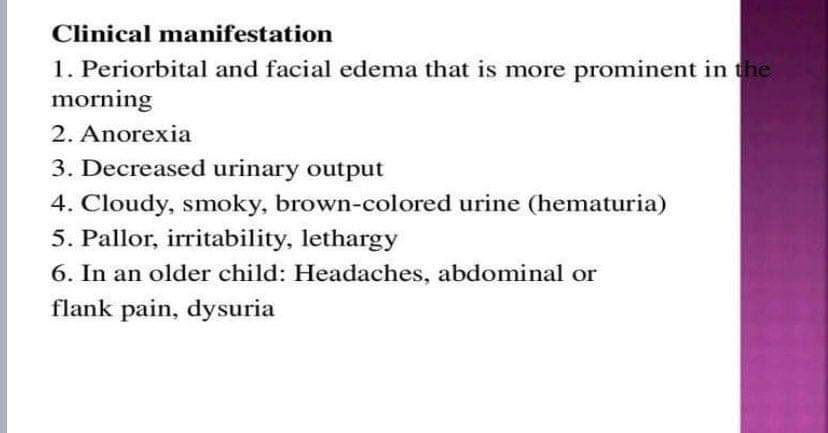 6.
7.
8 . Hypertension
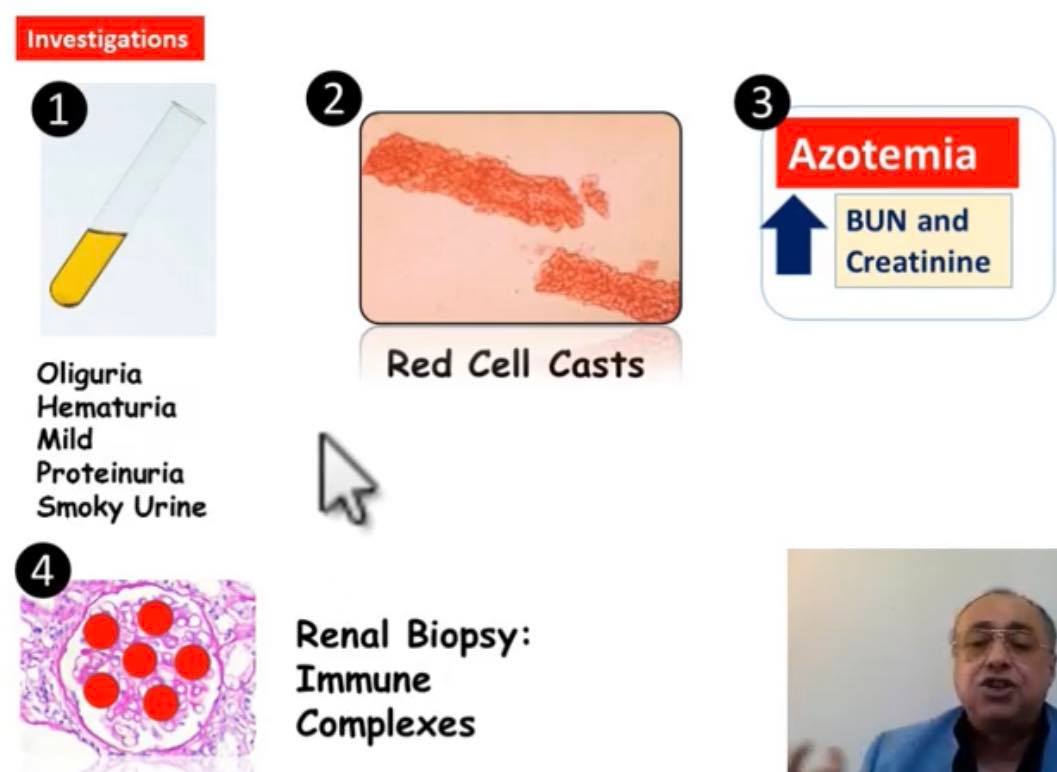 increased antistreptolysin o titer use to dignose disorder caused by streptococcal infection
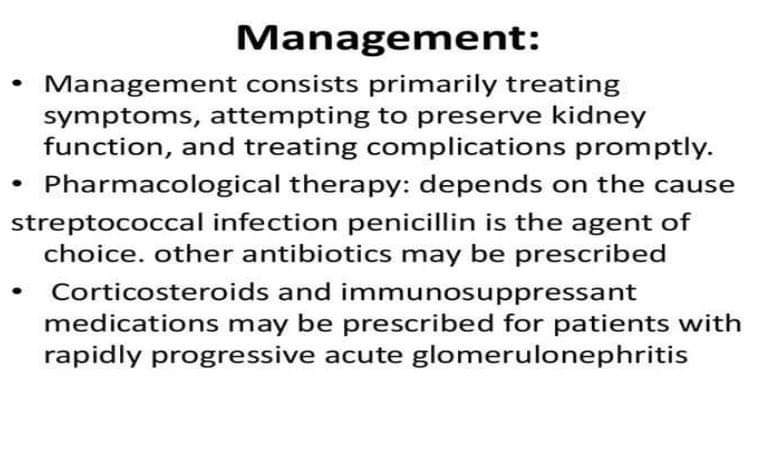 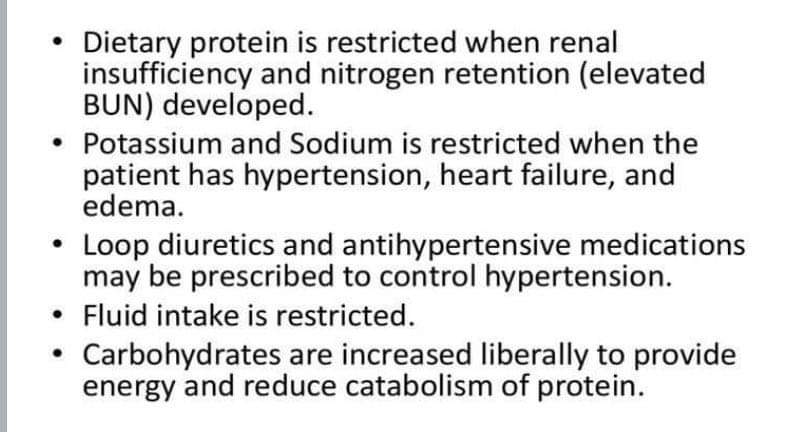 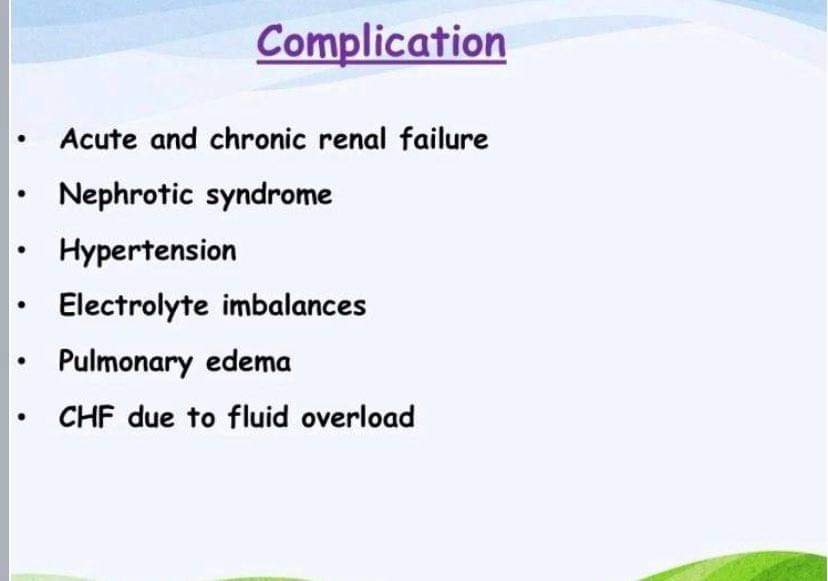 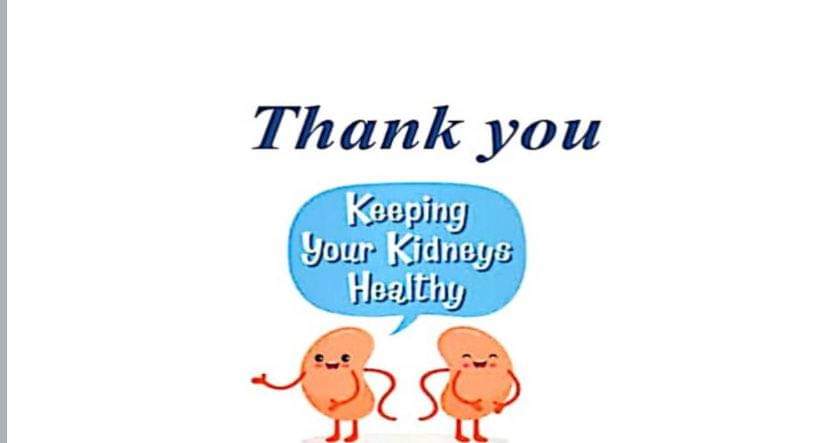